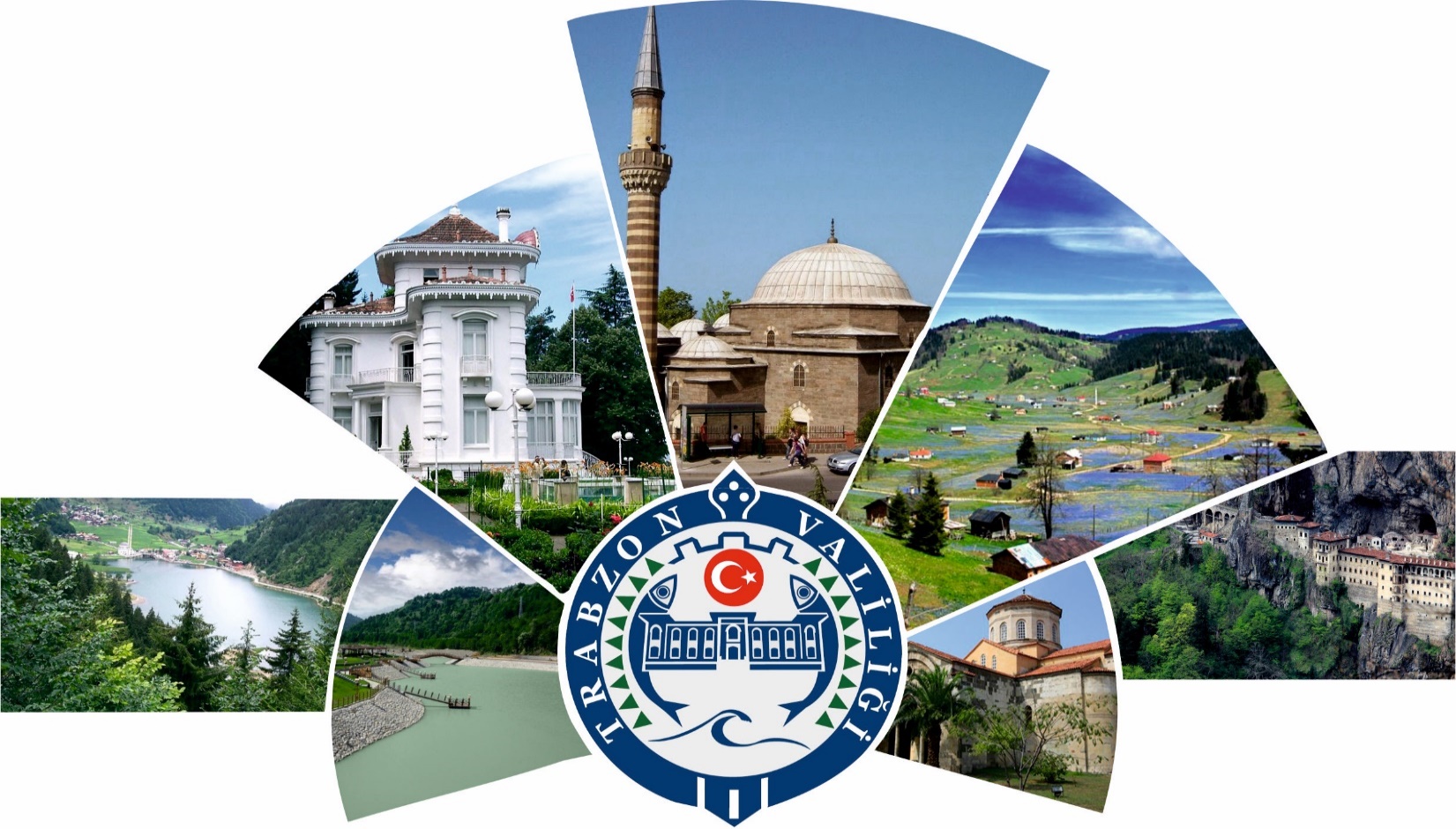 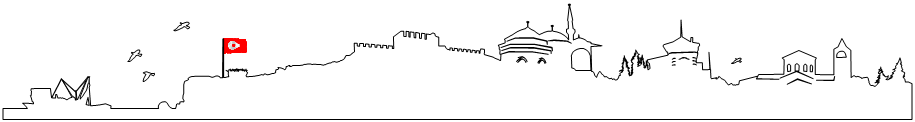 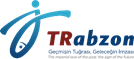 T.C. Trabzon Valiliği
İl Planlama ve Koordinasyon Müdürlüğü
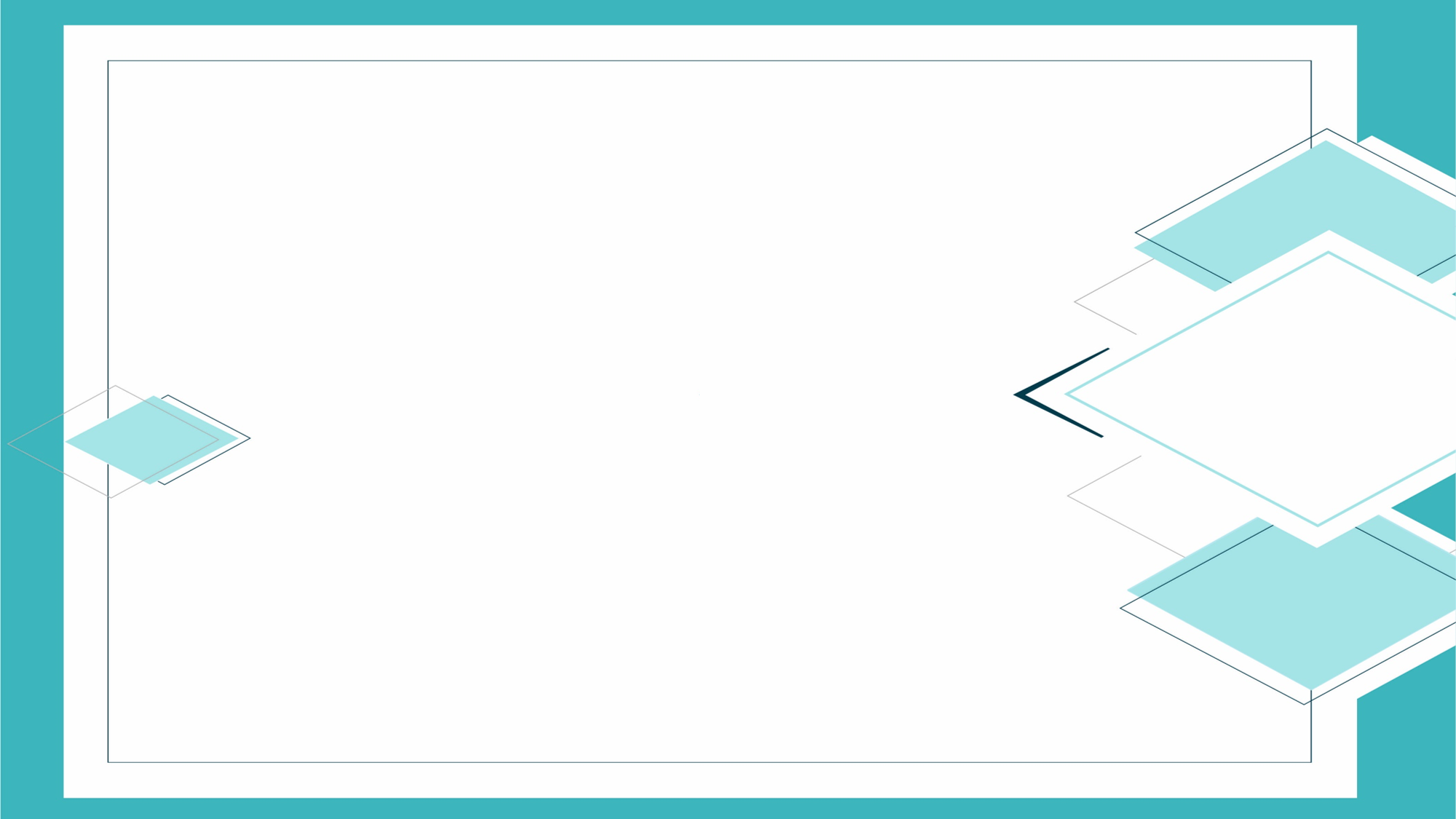 41
MİLYAR ₺
523
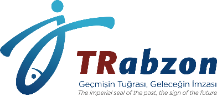 PROJE
3
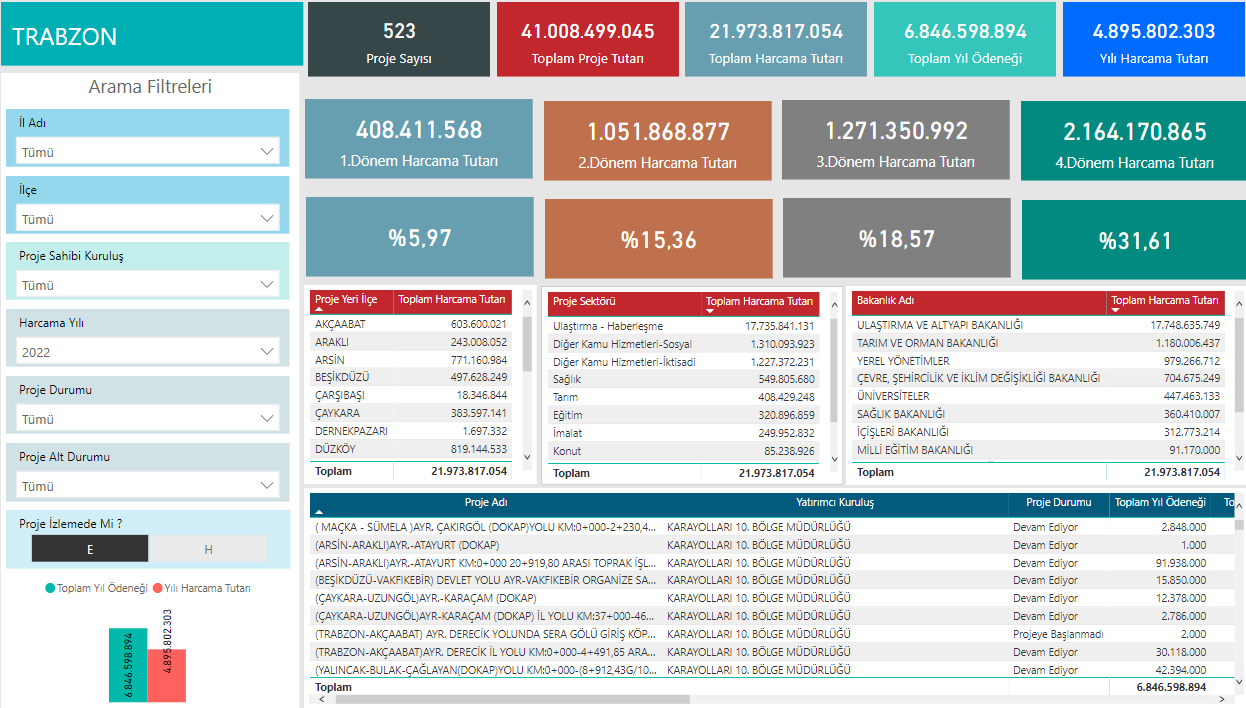 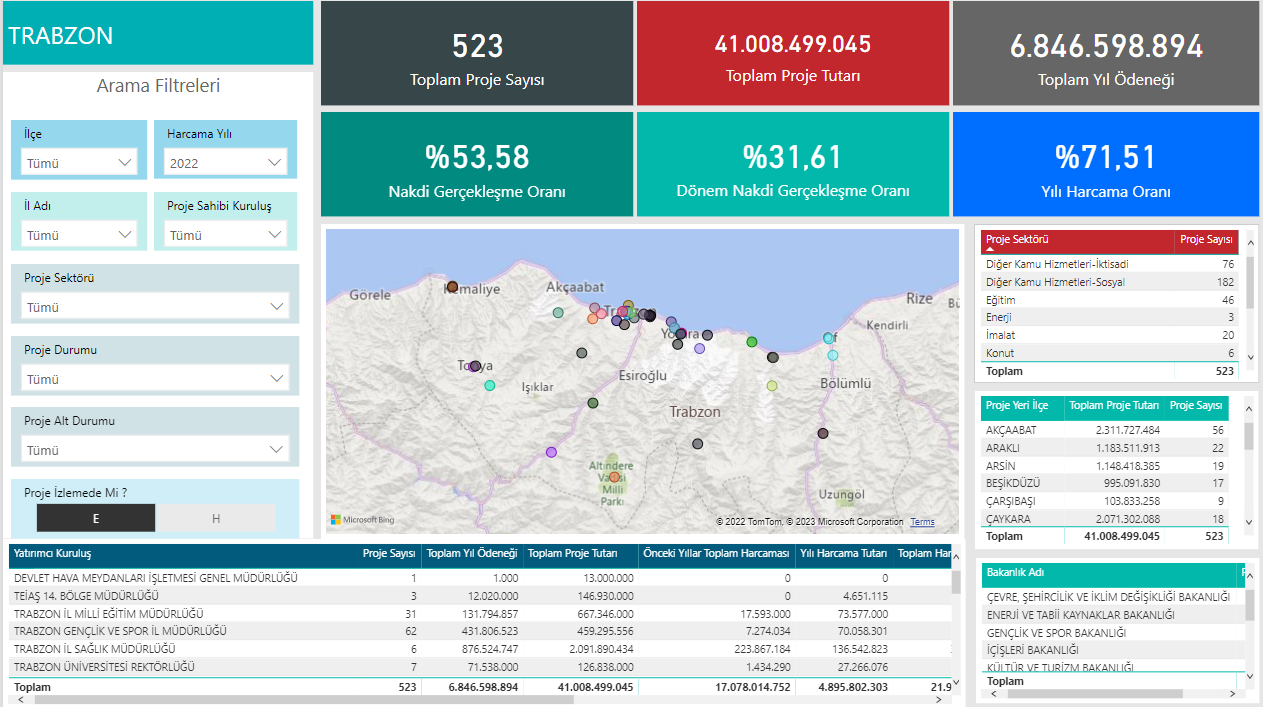 YATIRIMCI KURUMLARA GÖRE KAMU YATIRIMLARI
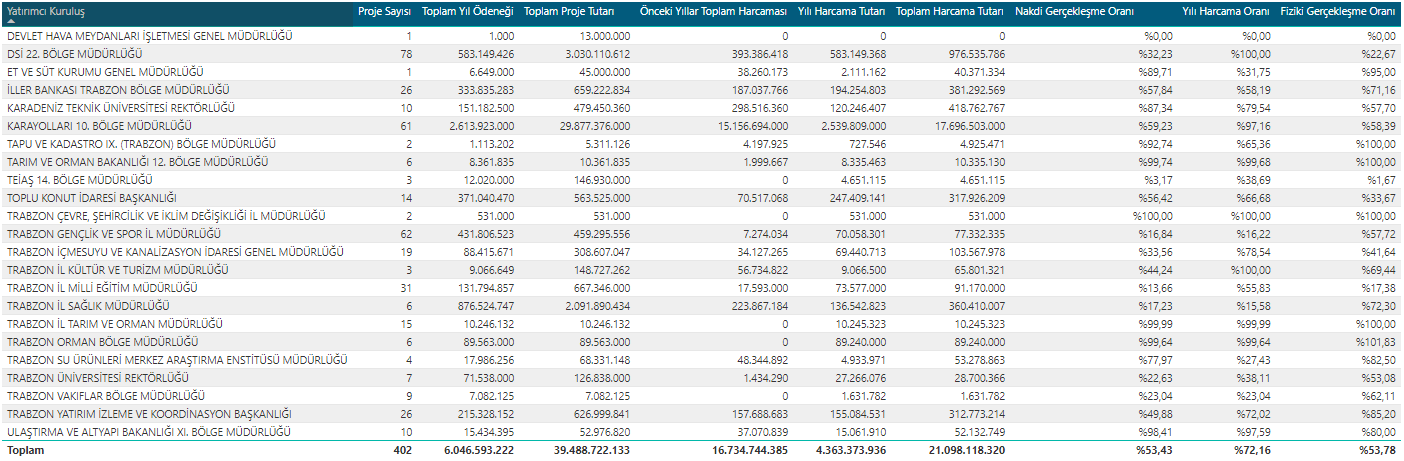 BELEDİYELER BAZINDA KAMU YATIRIMLARI
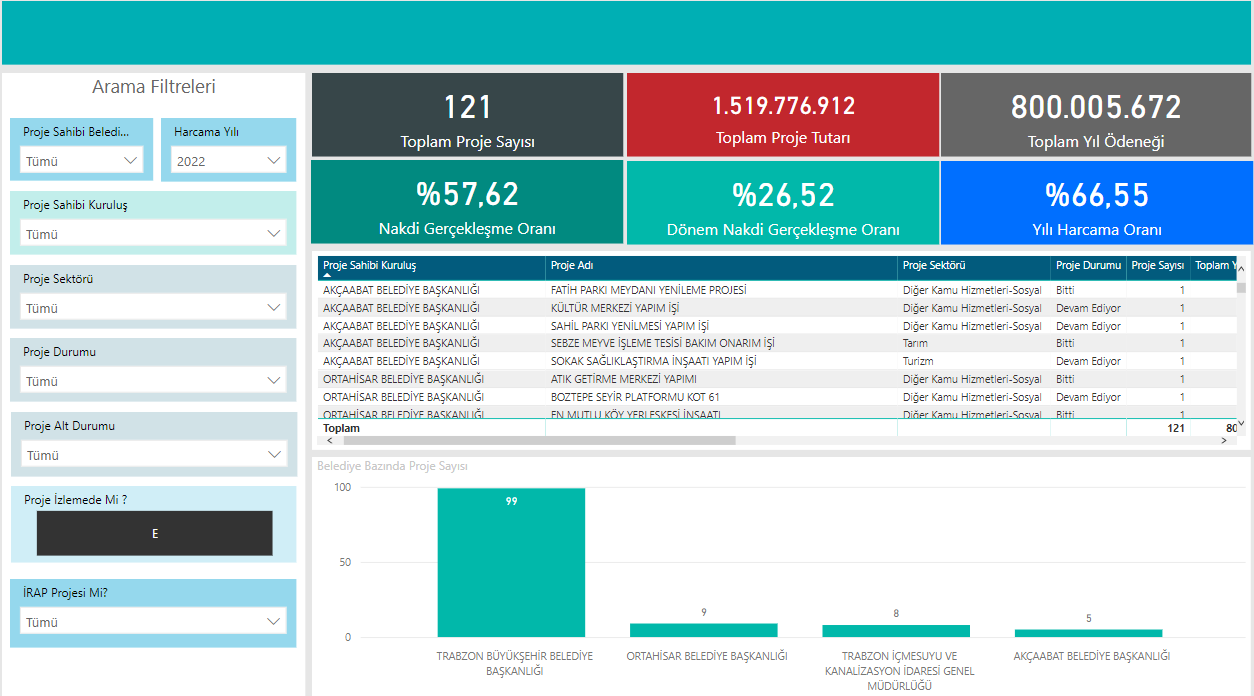 SEKTÖR BAZINDA KAMU YATIRIMLARI
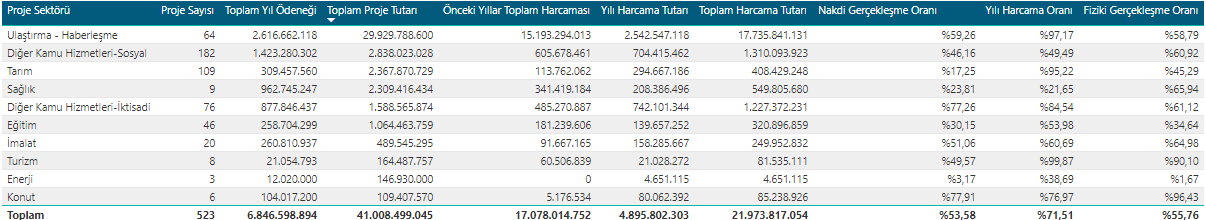 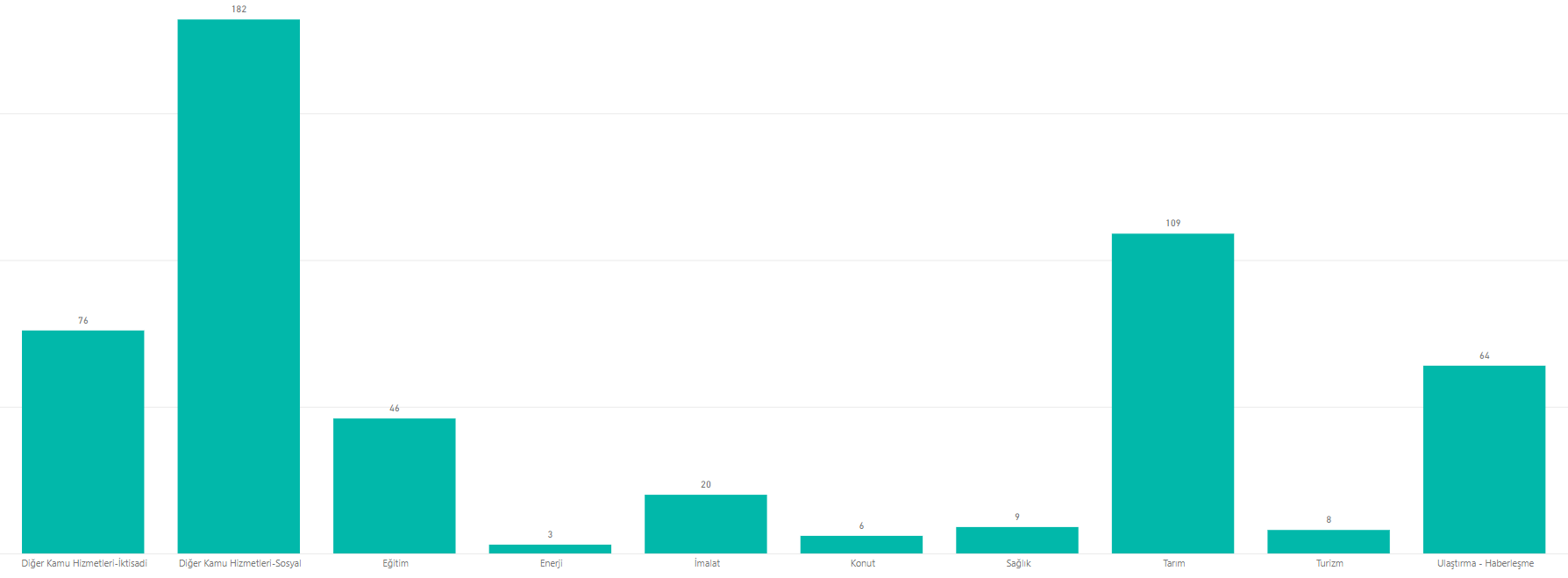